Welkom bij de inspiratiesessie 
@By Farihah
28 november 2022
Even voorstellen….
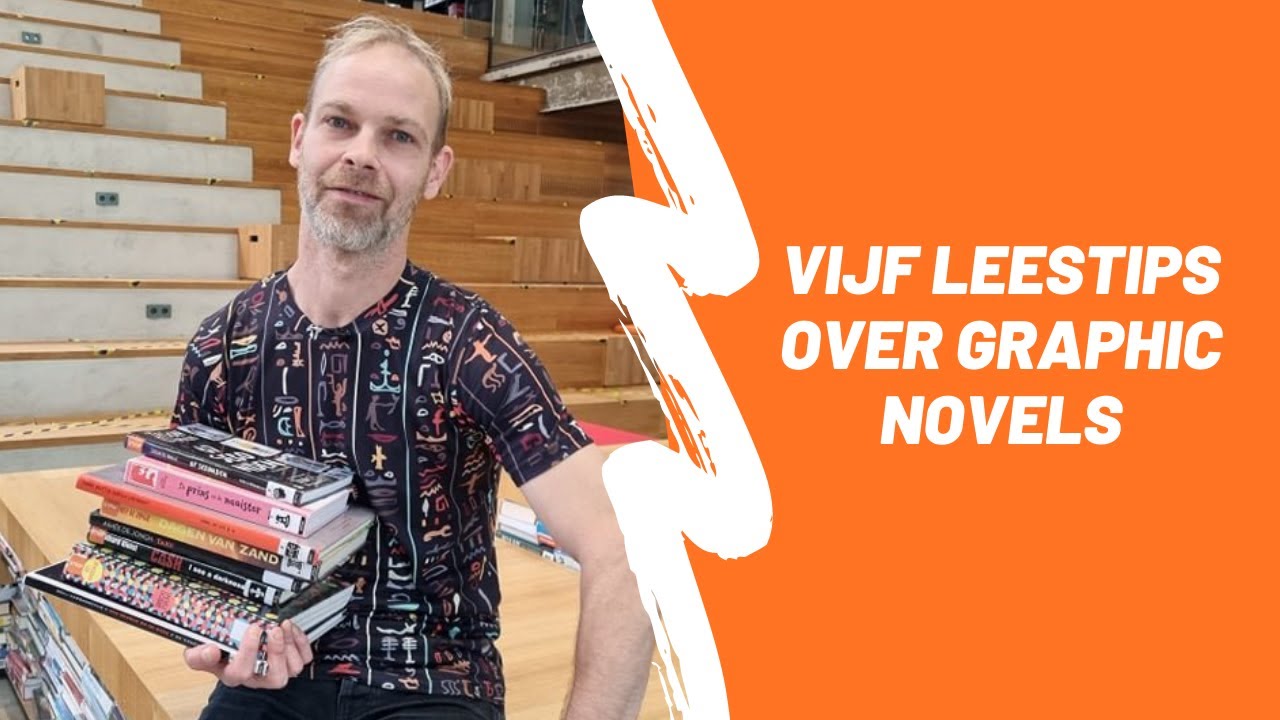 Geert Smeets

*Lees- en mediaconsulent
*Voortgezet Onderwijs
*Ambassadeur Leesplezier
*Leesbevorderaar
*Digitale geletterdheid
*Klantenservice
*Liefhebber Graphic Novels
Beeld > Koptekst en voettekst...
2
28 november 2022
Achtergrond project
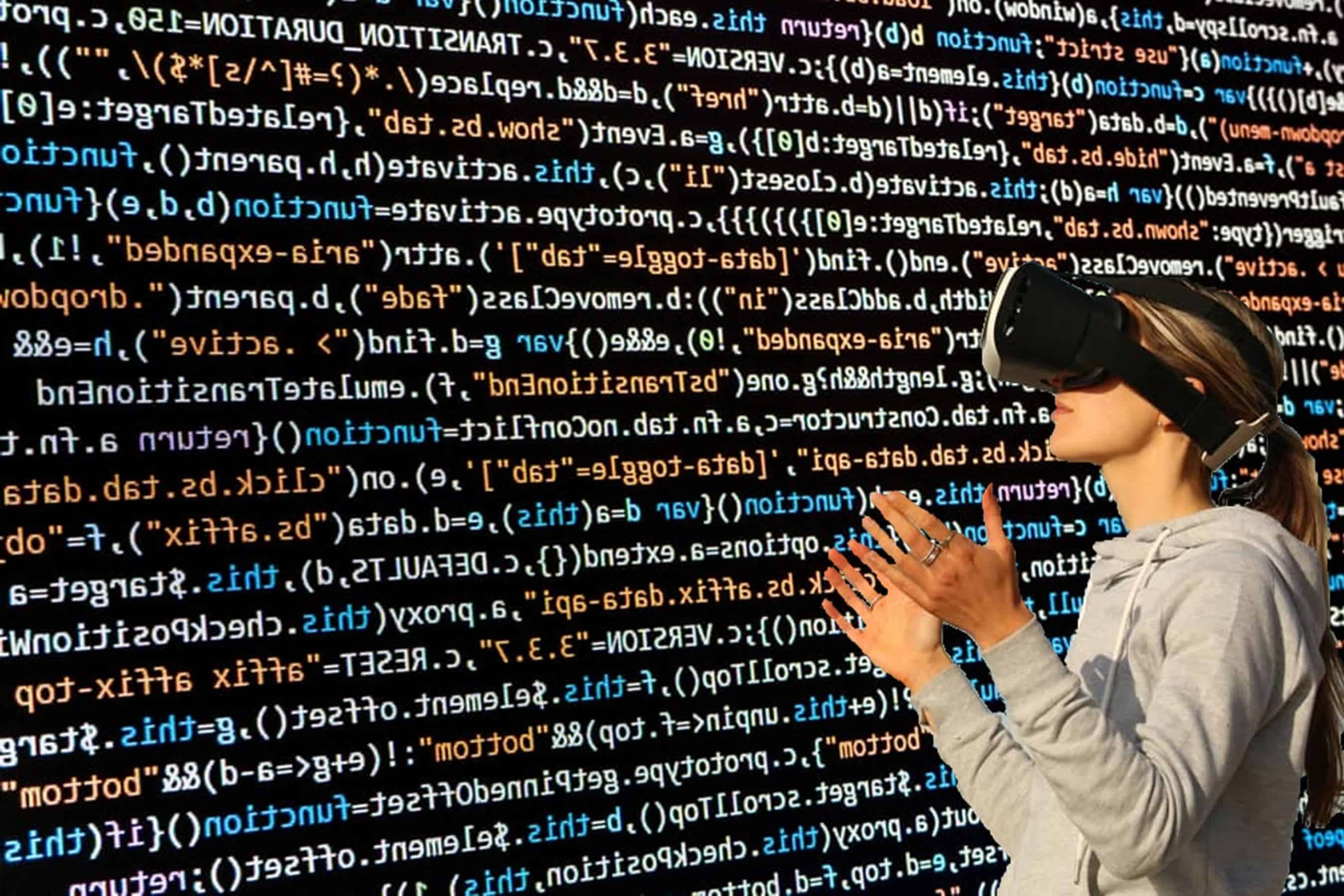 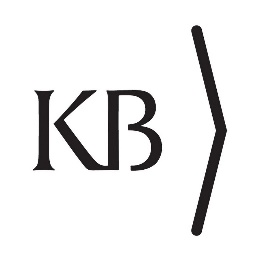 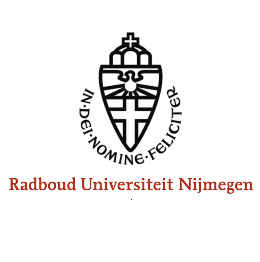 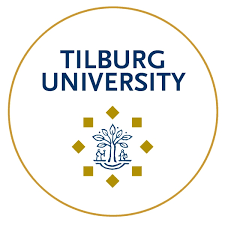 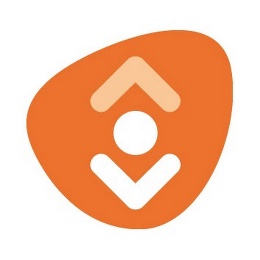 DIGLIT: 
EEN NIEUW TIJDPERK VOOR LEZERS

*Bibliotheken:
Collectievorming / programmering

*Scholen
Plaats en functie in de les NL

*Universiteiten
Cognitieve en didactische aspecten van DigLit
Beeld > Koptekst en voettekst...
3
28 november 2022
Waarom Digitale Literatuur in het onderwijs?
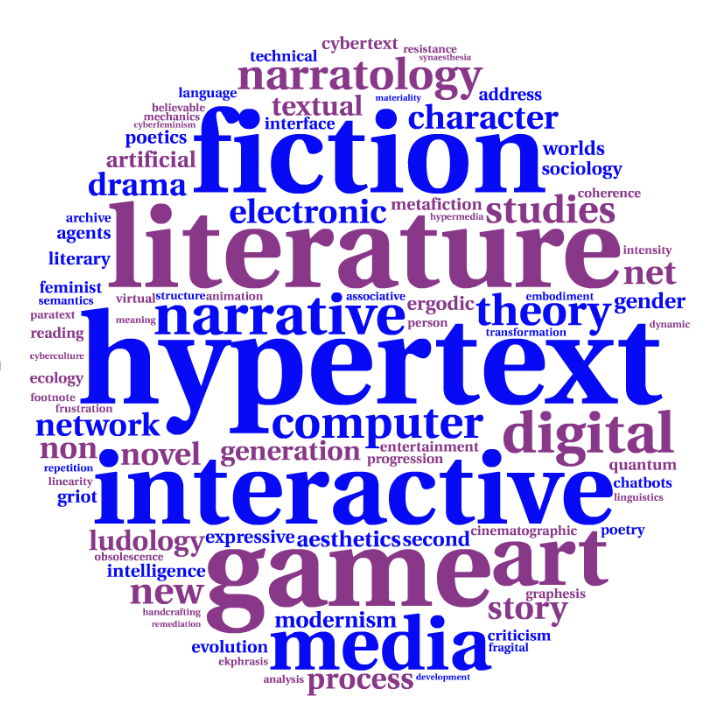 -digitale technologieën in het dagelijks leven

-draagt bij aan digitale geletterdheid

-vernieuwing huidige literatuur onderwijs
in het curriculum Nederlands is het thema grotendeels afwezig

-uitermate geschikt voor samenwerkingsvormen en klassikale benaderingen. 



Literatuurdocenten zoude meer moeten inzetten op de creatieve inbreng van leerlingen: ‘In welke mate draagt bijvoorbeeld het zelf schrijven van (beeld)verhalen en gedichten en het spelen van games bij aan de ontwikkeling van literaire competentie en bewuste geletterdheid?’ (Witte / Dera)
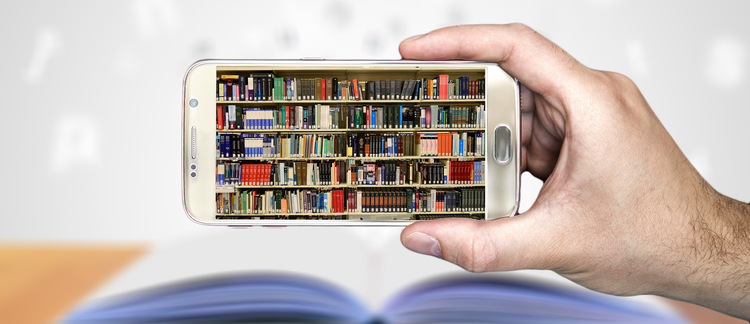 Beeld > Koptekst en voettekst...
4
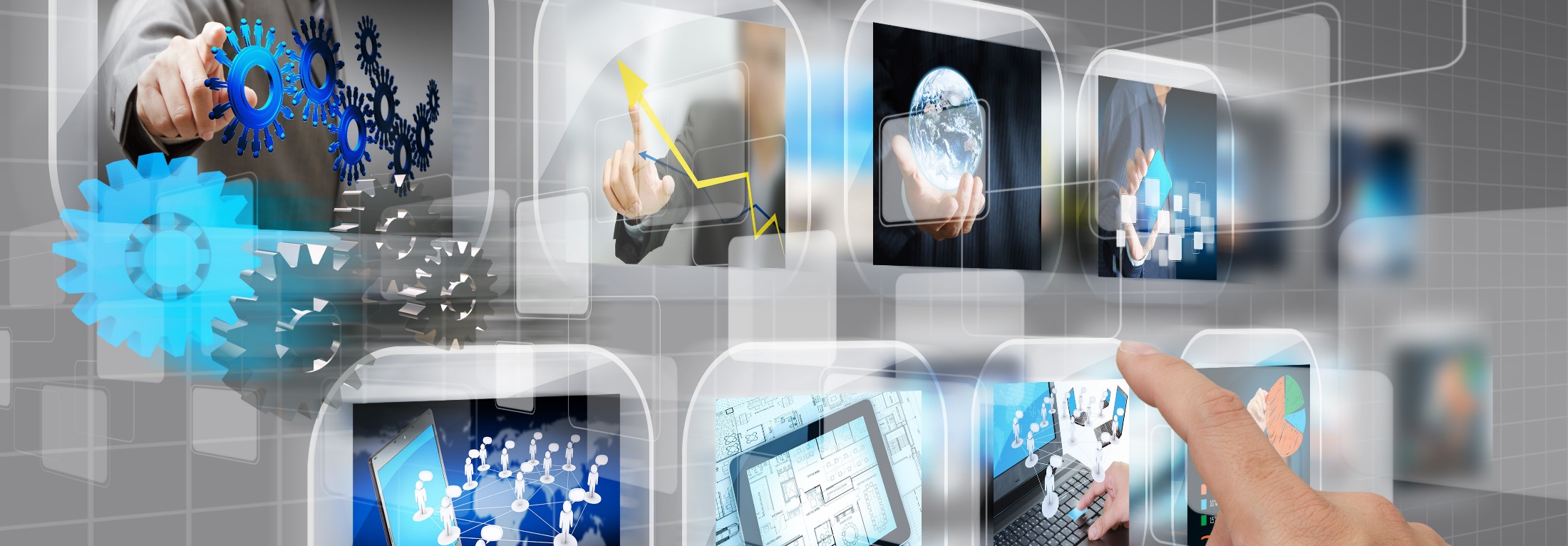 28 november 2022
Speurtocht naar geschikte werken…..
5
28 november 2022
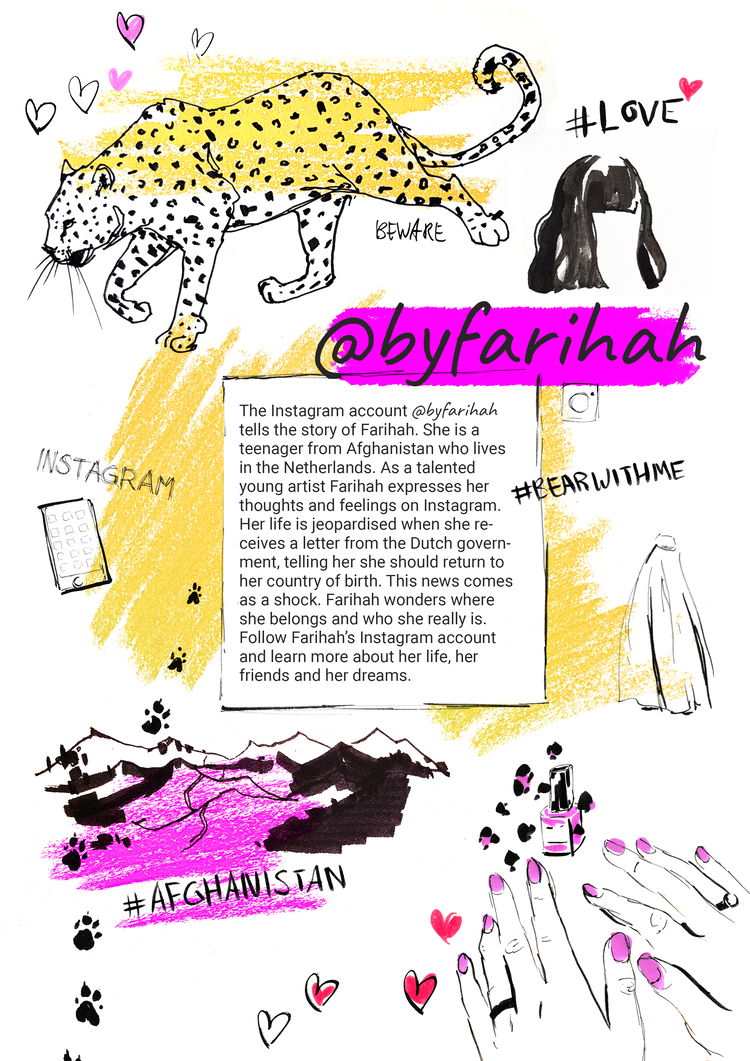 By Farihah
Een insta-novel door 
Rachel Visscher
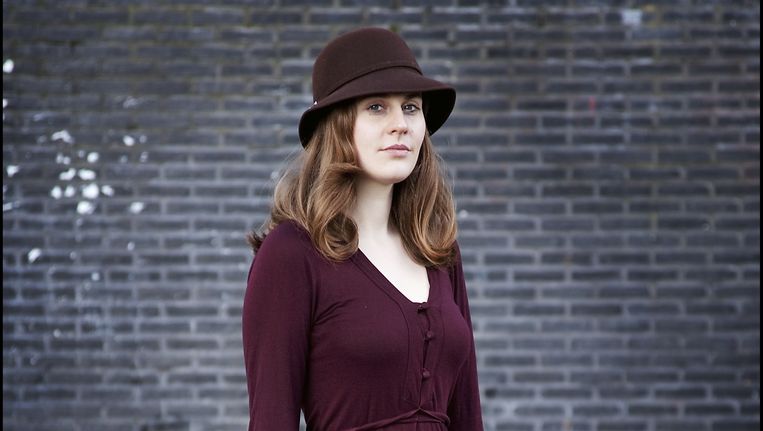 Beeld > Koptekst en voettekst...
6
28 november 2022
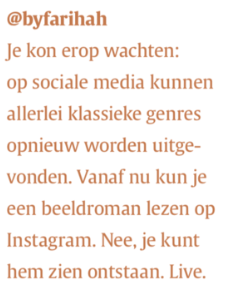 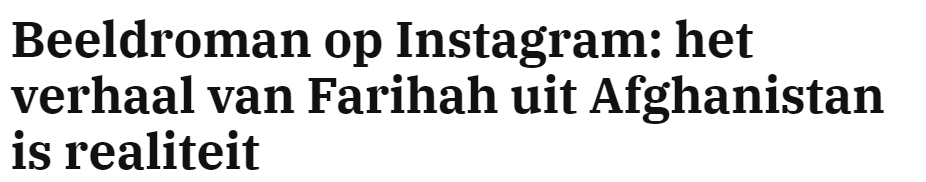 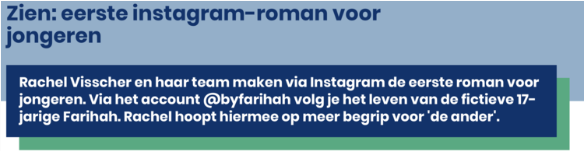 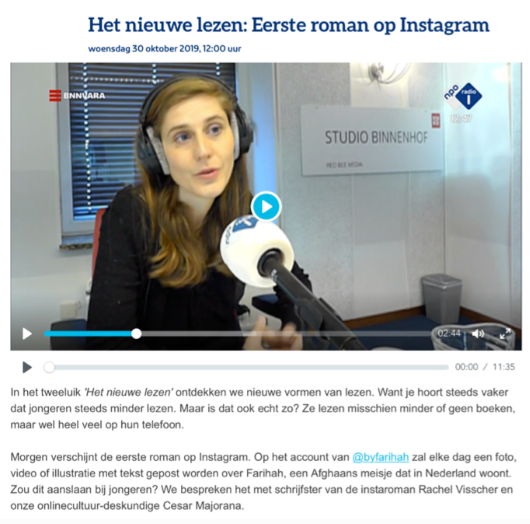 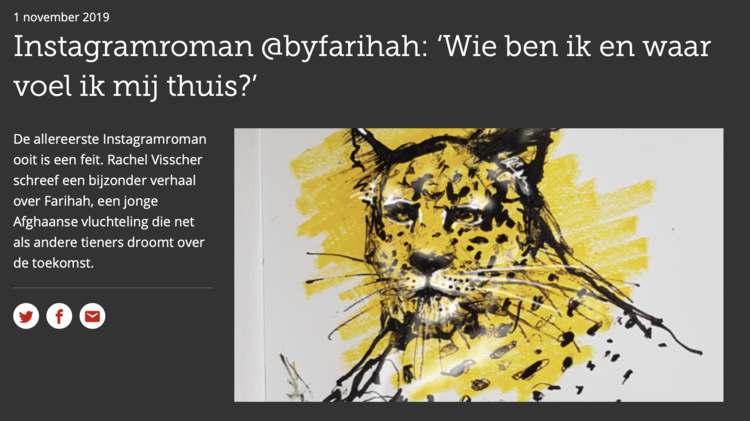 7
28 november 2022
https://www.npostart.nl/na-het-nieuws/01-11-2019/BV_101394960
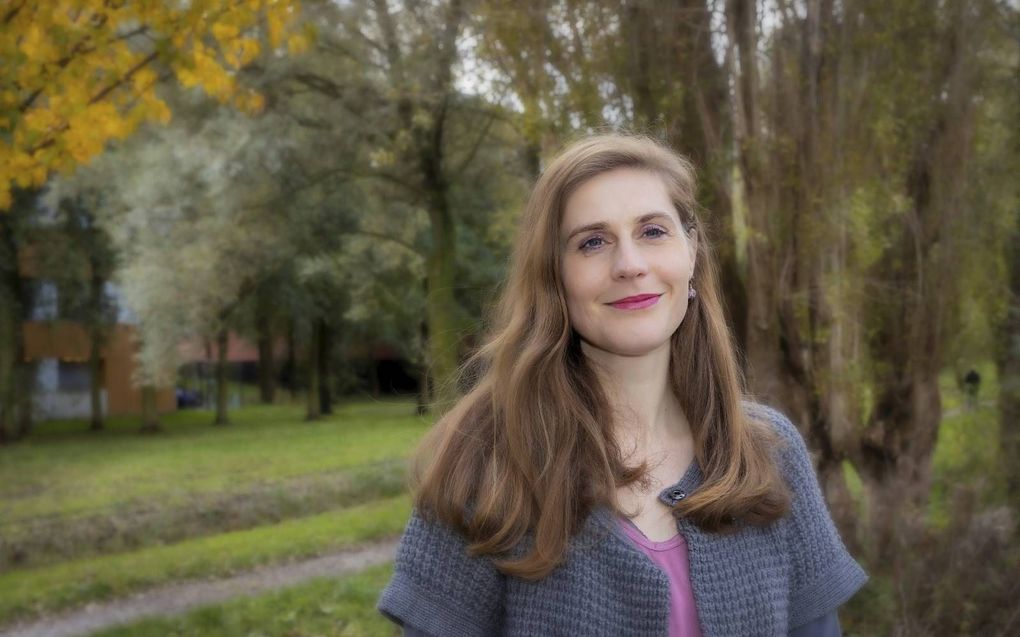 Interview ‘Na het nieuws’ 01-11-2019
8
[Speaker Notes: 19:17]
28 november 2022
Beeld > Koptekst en voettekst...
9
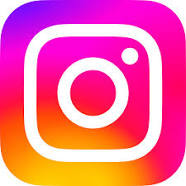 En dan nu: By Farihah zelf beleven!
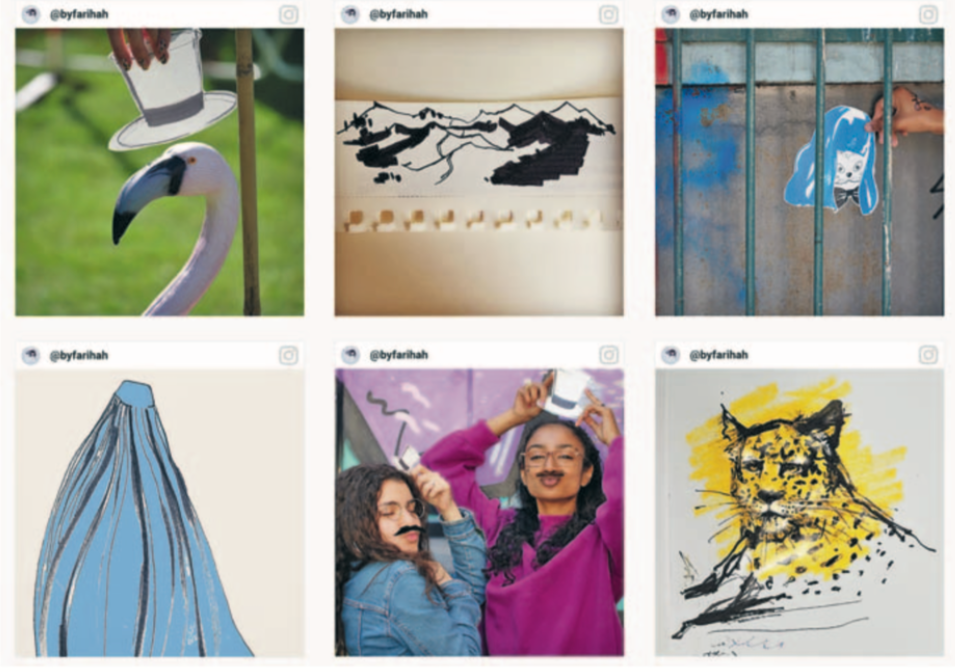 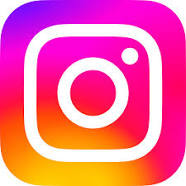 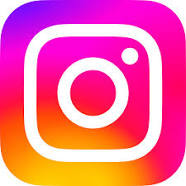 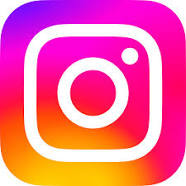 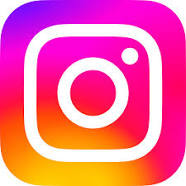 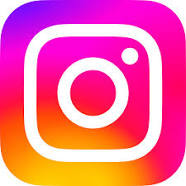 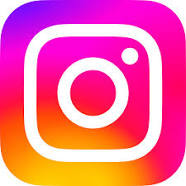 10
Bedankt, een goede reis en tot ziens!!
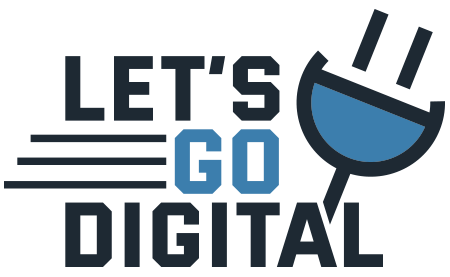